Distance Education in COR
Saturday, July 15, 2023 
8:30 am – 9:30 am
Presenters
Amber Gillis, Compton College, Professor of English
Eric Narveson, Evergreen Valley College,           
ASCCC Curriculum Committee
Janet Williams, North Orange Continuing Education,  DE Faculty Coordinator
Session Description
Distance Education is a method of teaching a particular course, and as such, should be listed in the Course Outline of Record. With today's popularity and a wide variety of modalities for DE, the COR should have a DE addendum.
This session will cover:
The relationship between your Curriculum Committee and your Distance Education Committee. 
Which committee has which responsibilities, and how should a DE addendum appear? 
Join this session and discover some examples of DE forms and the DE/Curriculum relationship.
Outcomes
Define the roles of the Curriculum Committee and the Distance Education Committee.
Develop processes that support effective collaboration between subject matter experts, participatory governance committees, and instructional designers.
Incorporate instructional design principles into the Course Outline of Record (COR).
Poll: Roles of Curriculum & DE Committees
Please get out your phone
Open the camera app
Be ready to answer a question honestly (and anonymously)
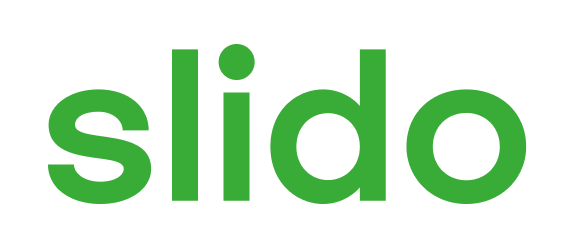 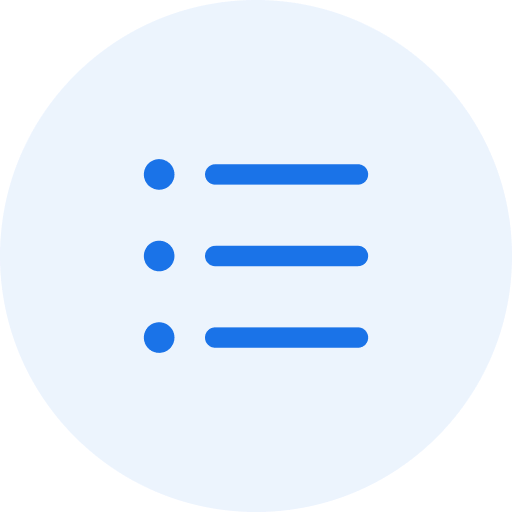 Has your school clearly delineated the roles of the Curriculum and DE Committees?
ⓘ Start presenting to display the poll results on this slide.
Curriculum & DE: Understanding Roles
It is critical to determine the function of the curriculum and distance education committees to ensure that students receive high-quality, equitable, and accessible online learning opportunities.
Curriculum Committee Responsibilities
Curriculum Committee is responsible for:
Course Outline of Record (COR)
Degrees and Certificates
Distance Education Addendum (including modalities)
Policies and Procedures regarding curriculum matters
Note: The D.E. Chair should be a voting member on the Curriculum Committee
Distance Education (DE) Committee Responsibilities
Oversee the quality of the college’s DE programs
Determining modalities appropriate for the college’s programs
Formal adoption of the CVC-OEI Rubric and provide ongoing resources to support implementation across all DE programs
Adopting a resolution and providing ongoing support for the Peer Online Course Review (POCR)
Recommend policies and procedures regarding distance education matters
Recommendation: The Curriculum Chair should be a voting member of the Distance Education Committee
Defining Instructional Modalities: DE
Education that uses one or more of the technologies listed in paragraphs (2)(i) through (iv) of this definition to deliver instruction to students who are separated from the instructor or instructors and to support regular and substantive interaction between the students and the instructor or instructors, either synchronously or asynchronously.
	2. The technologies that may be used to offer distance education include—
		i. The internet;
ii. One-way and two-way transmissions through open broadcast, closed circuit, cable, microwave, broadband lines, fiber optics, satellite, or wireless communications devices;
iii. Audio conference; or
iv. Other media used in a course in conjunction with any of the technologies listed in paragraphs (2)(i) through (iii) of this definition.
Defining Instructional Modalities: HyFlex
First introduced by Brian Beatty at San Francisco State University in 2006, a true HyFlex class offers three different modalities simultaneously45 – asynchronous or fully online, synchronous engagement via a mobile streaming platform like Zoom, and face-to-face in-person instruction – and allows a student to choose between those modalities on a session-by-session basis.
Common Instructional Modalities
Distance Education (DE)
Fully Online
Fully online asynchronous
Fully online asynchronous 
Partially Online (hybrid)
Web-Enhanced
Web-enhanced classes where online resources are used both in the lecture/lab and outside the class as an adjunct to more traditional resources.
HyFlex
First introduced by Brian Beatty at San Francisco State University in 2006, a true HyFlex class offers three different modalities simultaneously45 – asynchronous or fully online, synchronous engagement via a mobile streaming platform like Zoom, and face-to-face in-person instruction – and allows a student to choose between those modalities on a session-by-session
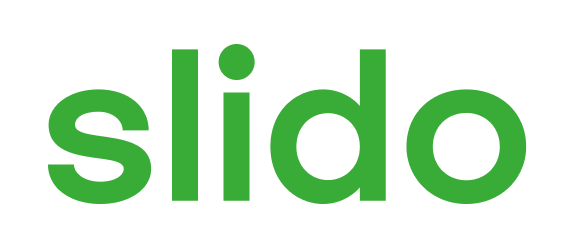 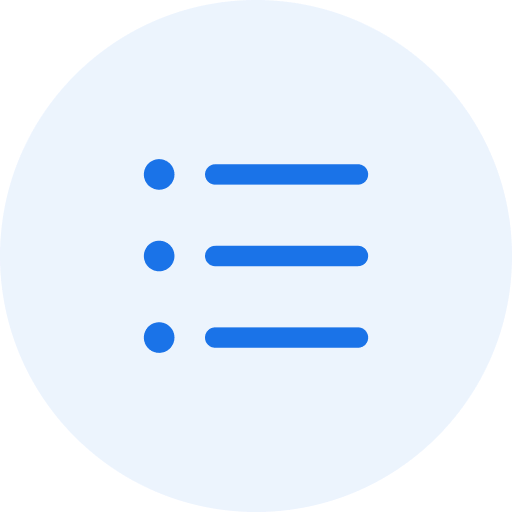 Does instructional design primarily impact online courses?
ⓘ Start presenting to display the poll results on this slide.
Defining Instructional Design
Instructional design is the practice of creating learning experiences to support learning. 
It is a systems approach to analyzing, designing, developing, implementing, and evaluating any instructional experience 
Based on the belief that training is most effective when it gives learners a clear statement of what they must be able to do after training and how their performance will be evaluated (What is Instructional Design?, n.d.).
Instructional Design & Academic Freedom
With freedom comes responsibility (Hawkins, 2023; Scutelnicu et al., 2019)
“Regardless of how academic freedom is interpreted, faculty members have an ethical obligation to deliver instruction in ways that do not violate students' rights to learn. Consequently, institutions have a right as well as a duty to compel their faculty members to follow through with this obligation (Poore-Pariseau, 2009).”
Common Design Process
Some instructors approach course design in a “forward design” manner
Instructional Strategies or learning activities (how to teach the content)
Develop assessments around their learning activities
Draw connections to the learning goals of the course (Bowen, 2010).
Moving From Teaching to Learning
Using Backward Design, or Understanding By Design, focuses on outcomes
Learning goals of the course first. (What knowledge and skills should students have by the end of the course?)
Determine how students will be assessed
What and how to provide instruction
Focus on Student Learning: Backward Design
“The backward design framework suggests that instructors should consider these overarching learning goals and how students will be assessed prior to consideration of how to teach the content. For this reason, backward design is considered a much more intentional approach to course design than traditional methods of design” (Bowen, 2010).
Course Design & Student Equity
Research across two- and four-year institutions indicate that user experience positively impacts student outcome
Design
Organization
Interaction with instructor and peers
Interaction with content
Grading and feedback

“Traditionally underrepresented racial and ethnic groups are successful with blended and online courses but have even greater success when the courses are well structured” (DETA, WCET, 2021).
Collaboration Between Subject Matter Experts (SMEs) & Instructional Designers (IDs)
Carliner’s lit review (2021), identified seven factors that facilitate that relationship.
Communication: sharing a common vocabulary
Attitude: being mentally prepared to work as a team
Trust: developing a rapport and getting buy-in
Commitment: completing assigned tasks on time and sharing responsibilities for the quality of courses
Flexibility: allocating enough time to work yet being willing to adjust
Empowerment: level of control over the course-design process and level of autonomy during the design
Healthy workplace culture: adequate resources, transparent design process, ensuring every member’s work is valued.
Factors That May Hinder That Relationship
Lack of clarity on the role of the ID
Ineffective communication
Heavy workload
Concern for academic autonomy
Ambiguity of status
CVC-OEI Course Design Rubric & the COR
A2: Clarity of Objectives
A3: Alignment of Objectives
A8: Effective Use of Multimedia
C1: Authenticity of Assessments
C2: Validity of Assessments
C3: Frequency of Assessments
C5: Rubrics & Scoring Guides
C7: Feedback
Canvas Course Templates & Academic Freedom
Templates may be viewed as an infringement on academic freedom by some faculty members because it appears too prescriptive at first glance
However, a 2012 survey conducted at the University of Baltimore noted that the quality of online learning and student satisfaction were dependent upon instructional design (Gillingham & Molinari, 2012)
Collaboration & Canvas Templates
A study conducted at a department of public administration program at a mid-Atlantic university found that a collaborative effort with faculty resulted in a high satisfaction rate when implementing templates for online courses
Approximately 78% of them strongly and somewhat agreed that the template was helpful in terms of entry point consistency, standardization, layout, and ease to locate foundation information. 
Of faculty respondents, 67% strongly and somewhat agreed that the template was helpful in terms of ease to identify materials and being clear; and 
56% of them considered the template provided ease in identifying faculty information (Scutelnicu et al., 2019).
Templates & Faculty Workload
Using the template to create and align a course
47 faculty hours
Switching to the template halfway through the alignment process
55 faculty hours
60 instructional designer support hours
Switching to the template to remediate the course for final alignment
170 faculty hours
70 instructional designer hours
What’s Coming?
Full adoption of the CVC Course Exchange
Scaling up Peer Online Course Review Process
Aligning courses with the CVC-OEI Course Design Rubric will likely require the COR to be revised and resubmitted to the Curriculum Committee
Aligned courses receive a “Quality Reviewed” badge and appear at the top of the search results when students search for courses on the CVC Exchange.
Most, if not eventually all, courses will include some online component.
All instructional materials must be accessible.
Conversation with Colleagues
How will you apply this information at your campus?
Next Steps: What opportunities have you identified for your campus?
Please get out your phone
Open the camera app
Be ready to answer a question honestly (and anonymously)
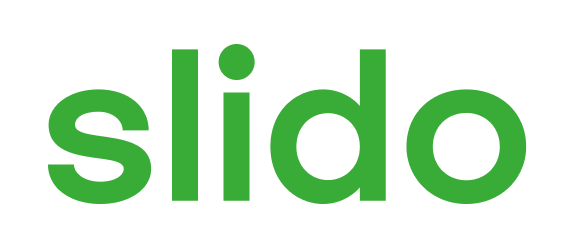 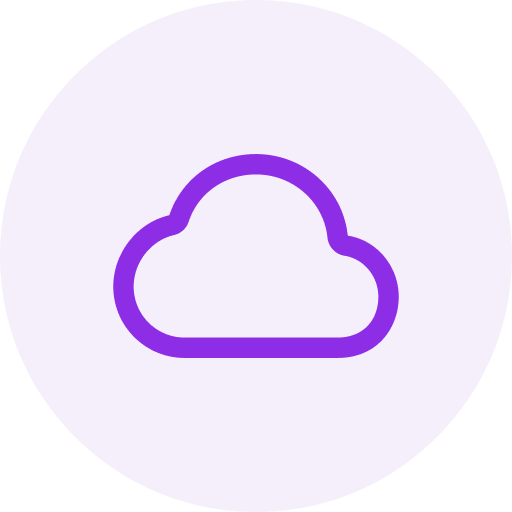 What opportunities have you identified for your campus?
ⓘ Start presenting to display the poll results on this slide.
Questions For Your Colleagues
Do you have additional questions that haven’t been addressed?
References
Become a Certified POCR Campus! (2019, January 18). Online Network of Educators; Online Network of Educators, Online Education Initiative, California Community Colleges. https://onlinenetworkofeducators.org/course-design-academy/pocr-resources/
Bowen, R. S. (2010, June 10). Understanding by Design. Vanderbilt University. https://cft.vanderbilt.edu/guides-sub-pages/understanding-by-design/
Carliner, Y. C. S. (2021). A Special SME: An Integrative Literature Review of the Relationship between Instructional Designers and. Performance Improvement Quarterly, 33(4), 471–495.
Hawkins, S. (2023, February 28). Sometimes Diversity Trumps Academic Freedom. The Chronicle of Higher Education. https://www.chronicle.com/article/sometimes-diversity-trumps-academic-freedom?utm_source=Iterable&utm_medium=email&utm_campaign=campaign_6400347_nl_Academe-Today_date_20230316&cid=at&source=&sourceid=
Konstantinidis, A. (2022). Analysis of design elements in universal course shell templates of high-ranking universities. Knowledge Management & E-Learning: An International Journal, 14(3), 344–359.
Lohmann, M. J., Randolph, K. M., & Oh, J. H. (2021). Classroom management strategies for hyflex instruction: setting students up for success in the hybrid environment. Early Childhood Education Journal, 49(5), 807-814.
Poore-Pariseau, C. (2009). Should Faculty Members be Exempt From a Mandate to Receive Instructional Design Training Because of Their Rights Under Academic Freedom? Journal of Academic Ethics, 7(3), 223–230.
Scutelnicu, G., Tekula, R., Gordon, B., & Knepper, H. J. (2019). Consistency is key in online learning: Evaluating student and instructor perceptions of a collaborative online-course template. Teaching Public Administration, 37(3), 274–292.
Shaw, A. (2019, October 16). Course Mapping. Center for Teaching and Learning | Wiley Education Services. https://ctl.wiley.com/course-mapping-2/
Tagg, R., & Barr, J. (1995). From teaching to learning: A new paradigm for undergraduate education. Change, November/December, 12–23.
What is Instructional Design? (n.d.). Association for Talent Development. Retrieved June 16, 2023, from https://www.td.org/talent-development-glossary-terms/what-is-instructional-design
Whalley, B., France, D., Park, J., Mauchline, A., & Welsh, K. (2021). Towards flexible personalized learning and the future educational system in the fourth industrial revolution in the wake of Covid-19. Higher Education Pedagogies, 6(1), 79-99.